TLP: GREEN Limited disclosure
AI Landscape and Roadmap in EGI
Marco Rorro
AI Solutions Architect
marco.rorro@egi.eu
‹#›
EGI 2024 Conference - Lecce, Italy
Outline
Introduction
AI Landscape and Roadmap in EGI
Conclusions
‹#›
Introduction
‹#›
EGI 2024 Conference - Lecce, Italy
A brief history of …
GenAI already delivers real value to users
EGI Conference
1st AI Landscape Analysis Computer Vision & NLP
EGI Conference
Everyone went crazy for LLMs but few open source models were available
EGI Conference
AI Landscape and Roadmap
GPT-1 117M
AI Act
2023
2018
Nov
Jun
Oct
Apr
Sep
…
Jun
Sep
Jun
Jun
Oct
2024
2017
2022
Transformer
Attention is all you need
ChatGPT
GPT 3.5
175B
Llama 3 
8,70, …405B
OpenAI o1 
Agentic
Dall-E 3 Multimodality
EGI Federation strategy 2025-2029
‹#›
AI Landscape and Roadmap in EGI
‹#›
EGI 2024 Conference - Lecce, Italy
MLOps
Repeat the Process
Data
Preparation
Feature Store
Model Development ML Train/Tune
Model 
Storage
Model 
Serving
Raw Data
Streaming and batch sources
Preprocessed Data
Model Registry
Compute Continuum
HPC HTC Cloud
Compute Continuum
HPC HTC Cloud
‹#›
AI Architecture
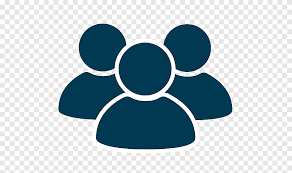 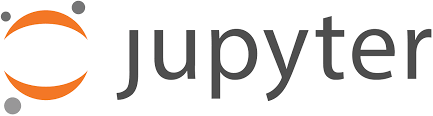 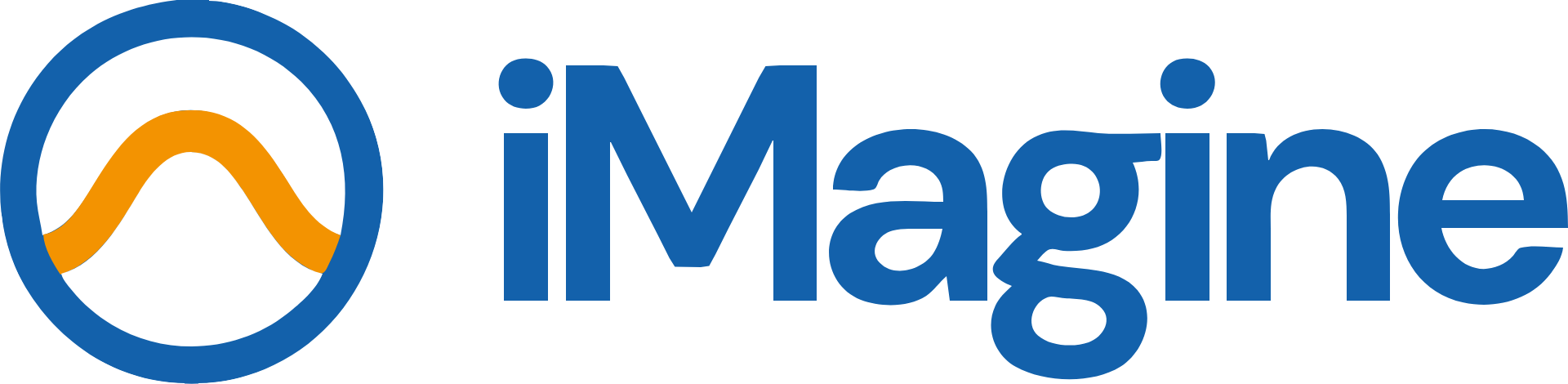 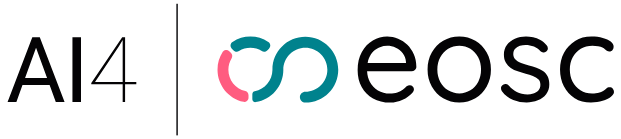 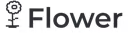 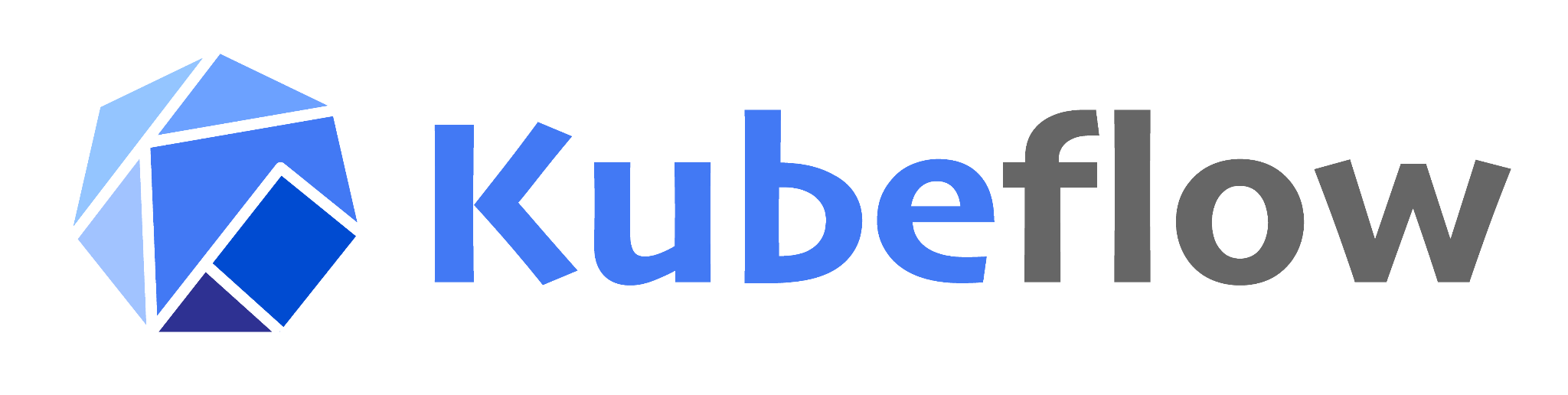 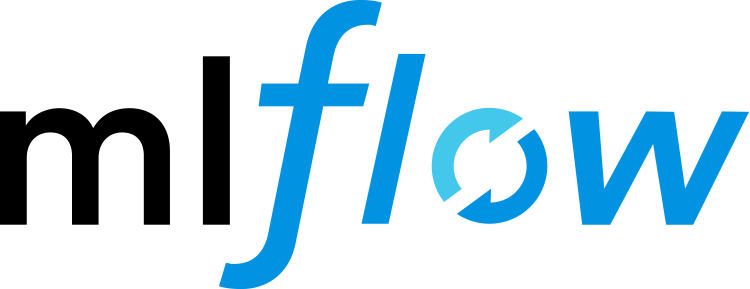 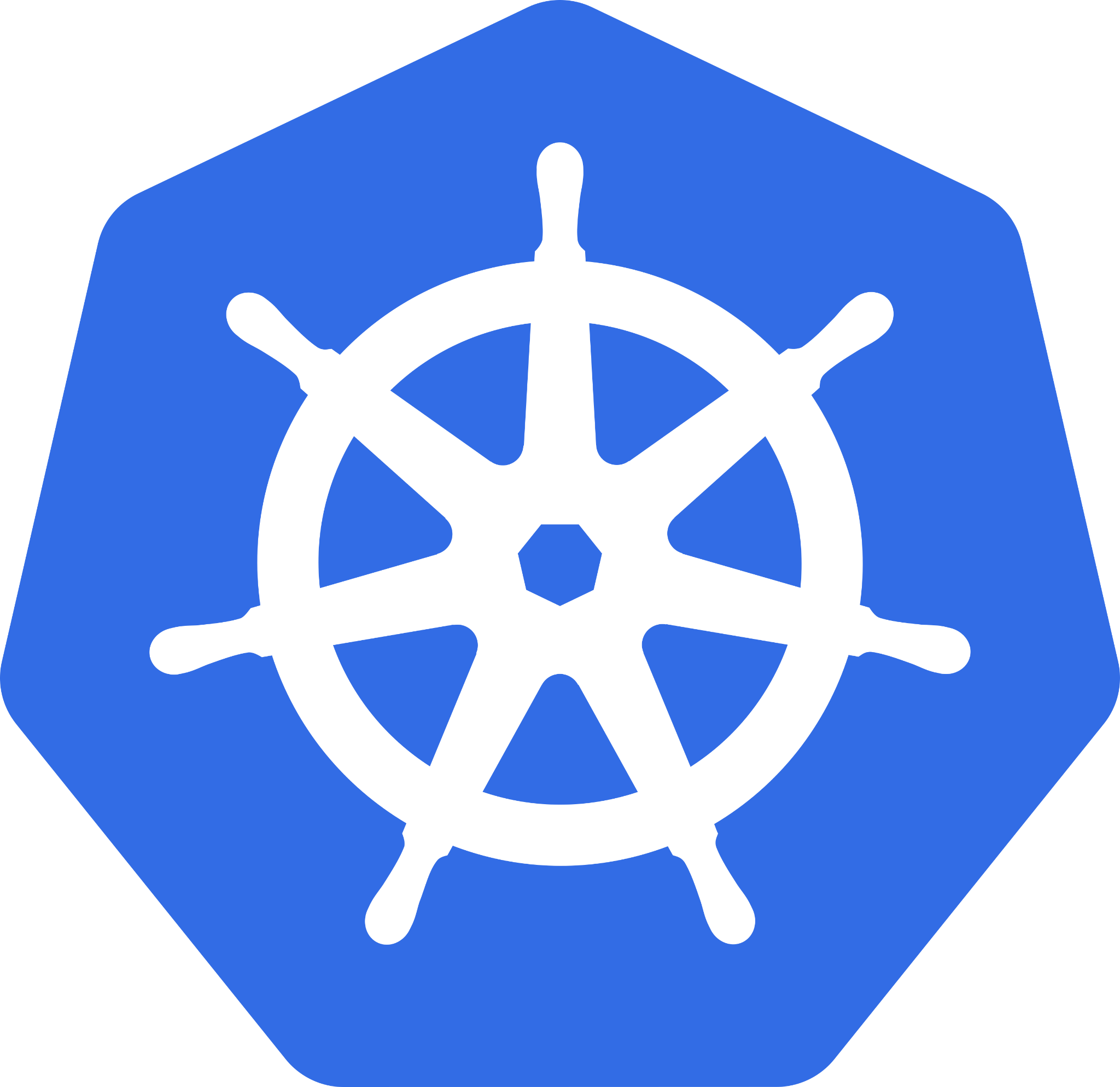 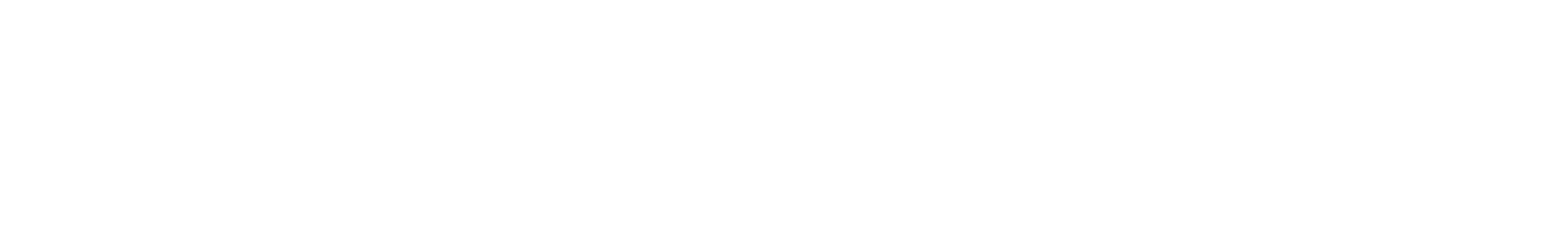 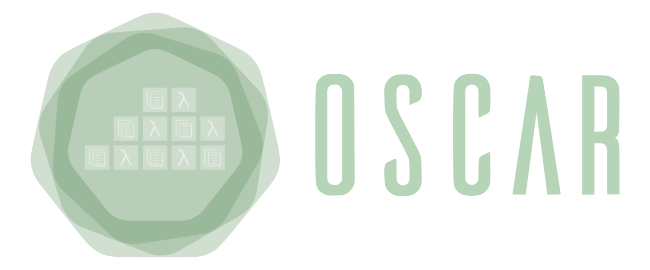 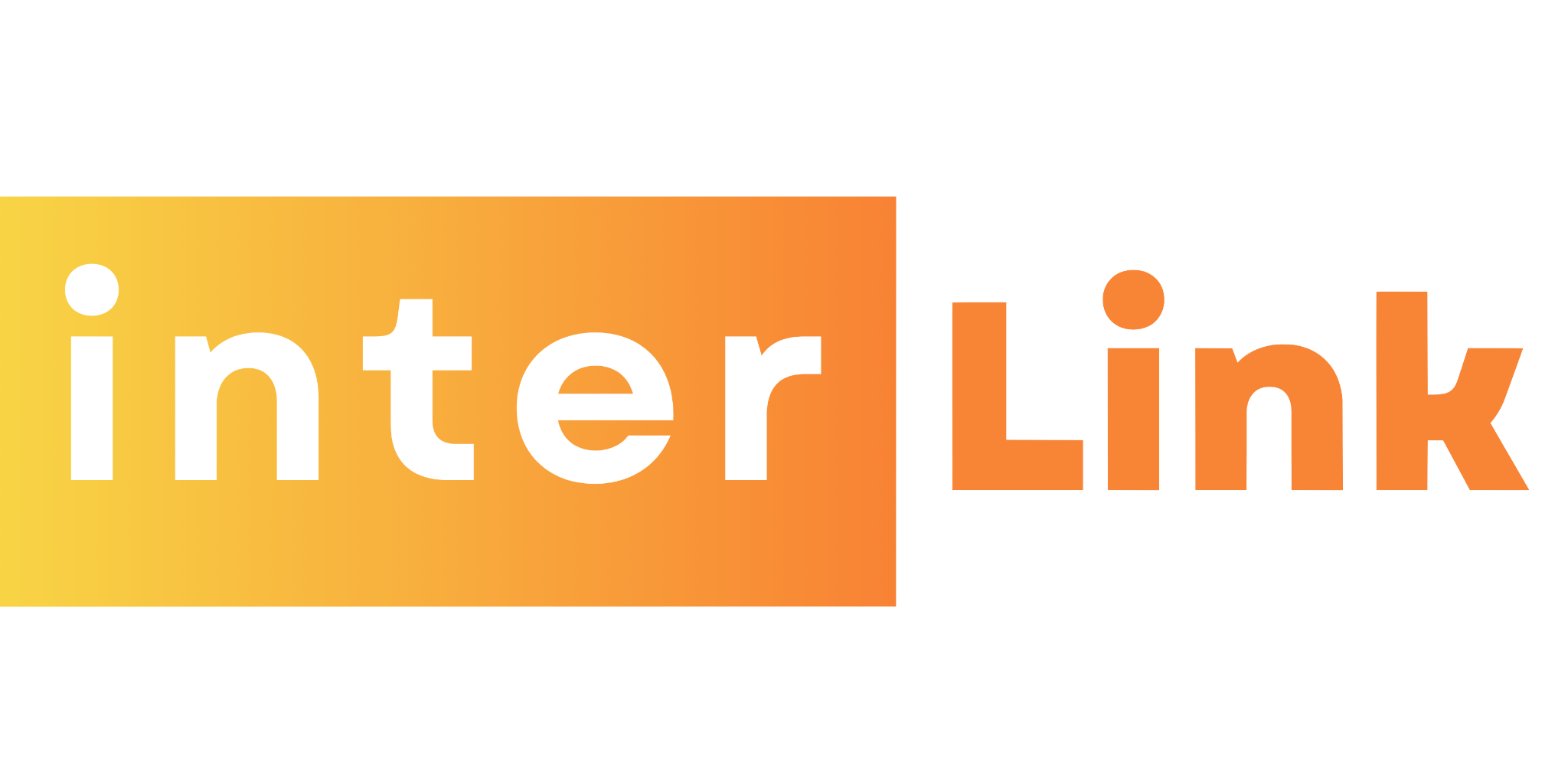 Raw Data
Streaming and batch sources
Preprocessed Data
Model Registry
Compute Continuum
HPC HTC Cloud
Compute Continuum
HPC HTC Cloud
‹#›
RI-SCALE
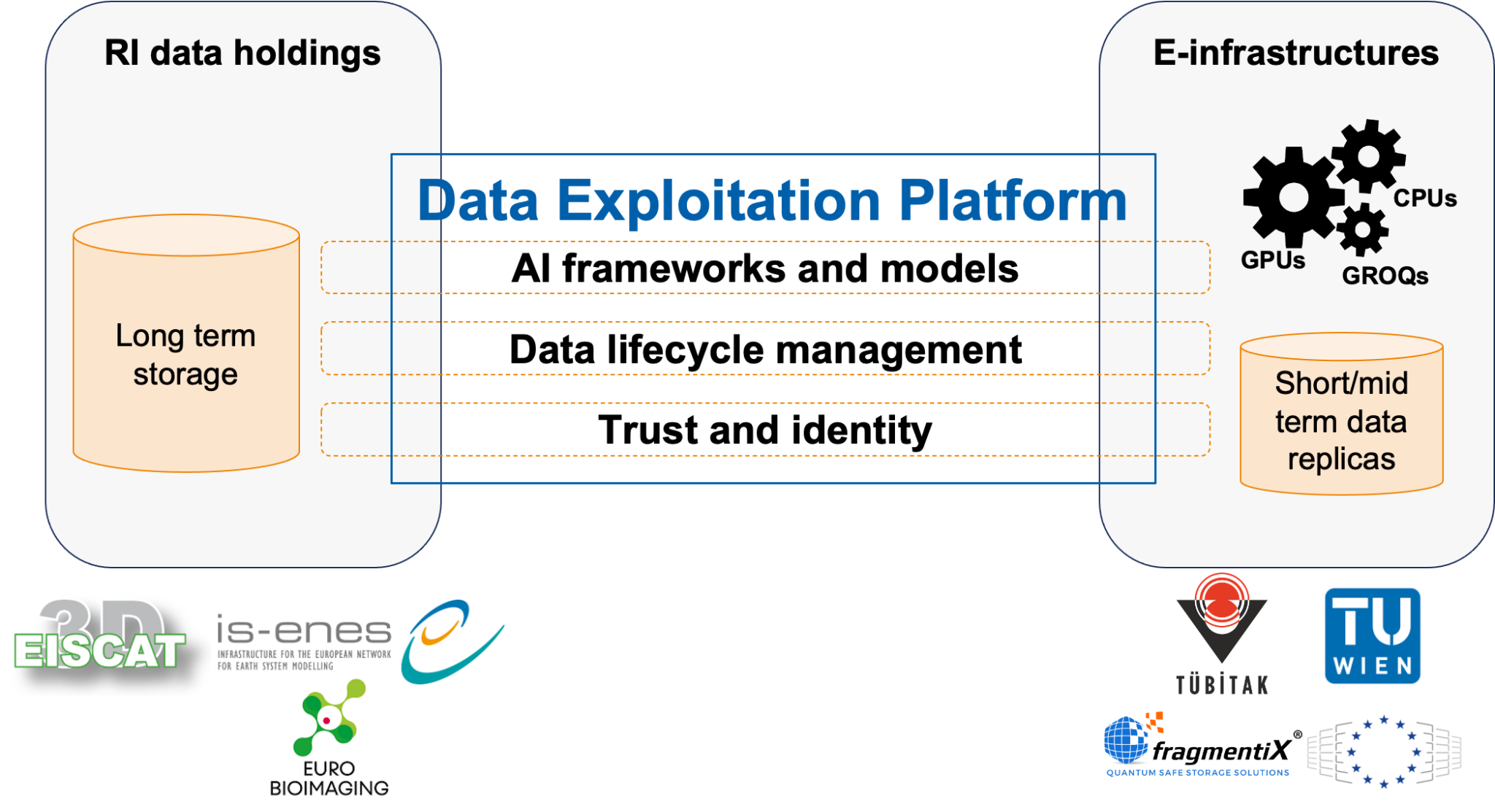 ‹#›
EOSC Data Commons
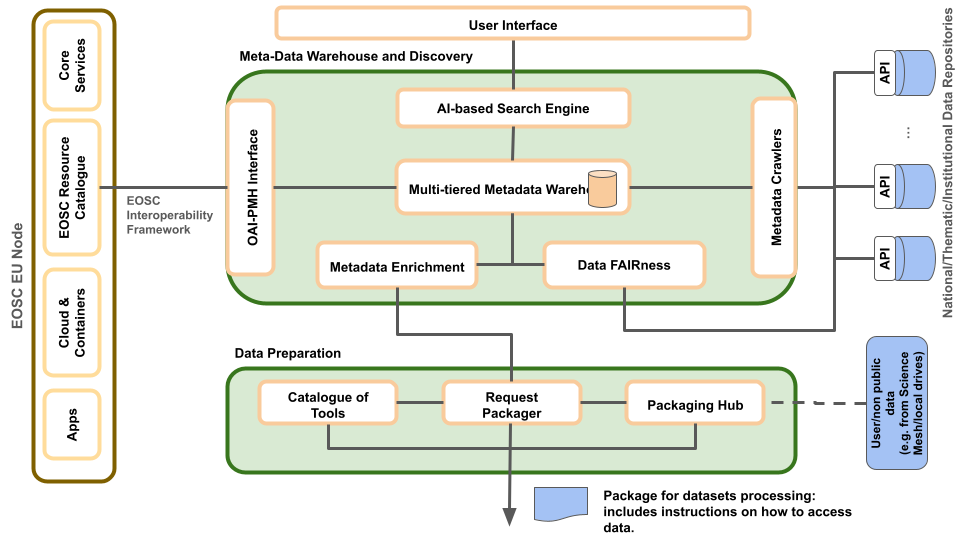 ‹#›
EGI AI infrastructure
Repeat the Process
Data
Preparation
Feature Store
Model Development ML Train/Tune
Model 
Storage
Model 
Serving
AI platforms (e.g. AI4OS, itwinAI, OSCAR, AI4Life, AIoD, Horovod, etc.)
EGI/science community
EGI community
EGI Foundation
‹#›
Conclusions
‹#›
EGI 2024 Conference - Lecce, Italy
Conclusions
Challenges
Shared instances of frameworks
Dynamic allocation and sharing of GPUs
Opportunities
NLP interfaces for infrastructure provisioning and documentation
Identifying patterns and predicting system threats
Trends
Agentic workflow, with LLM iterating over problems

Let’s share ideas and build it together!
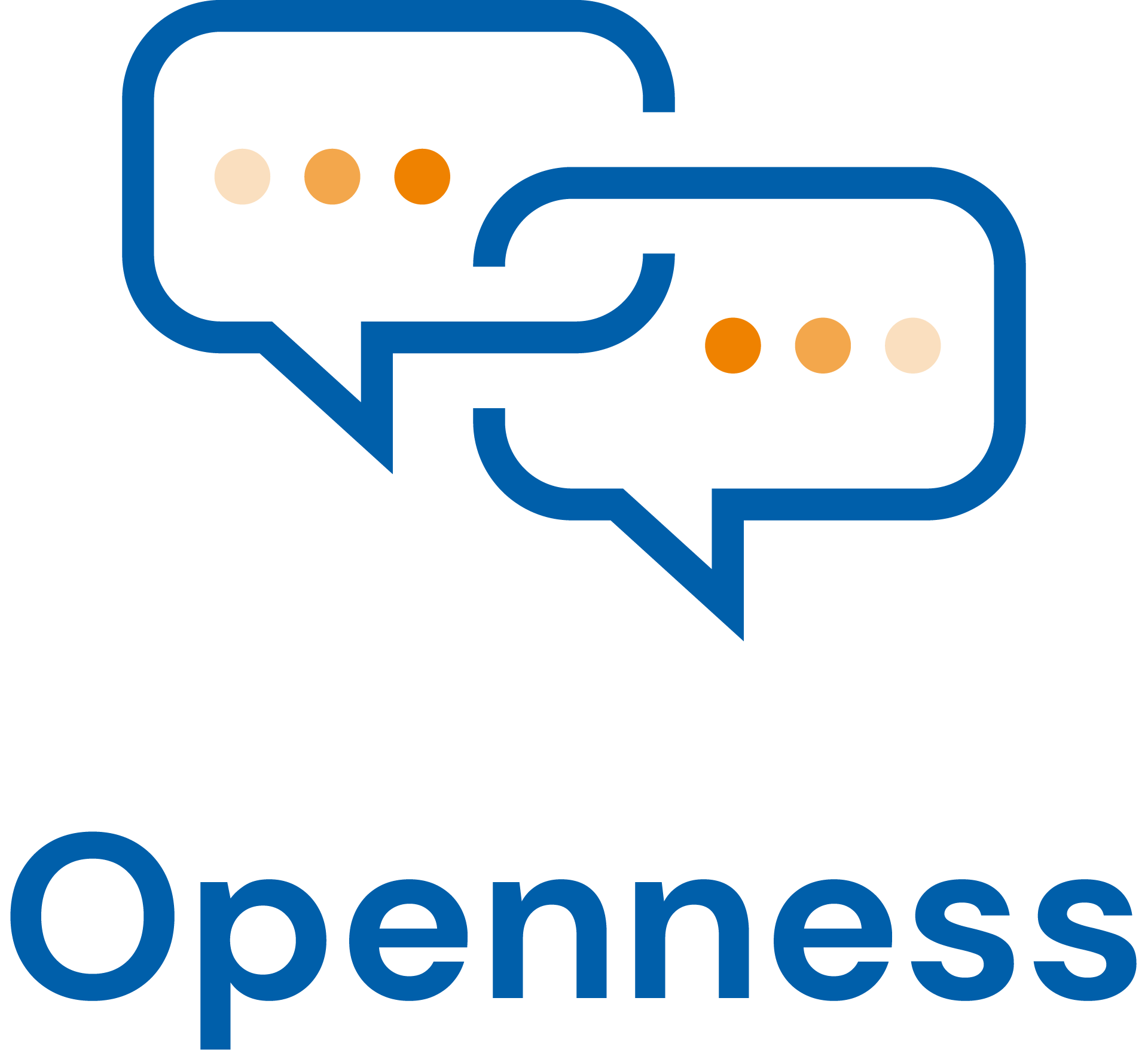 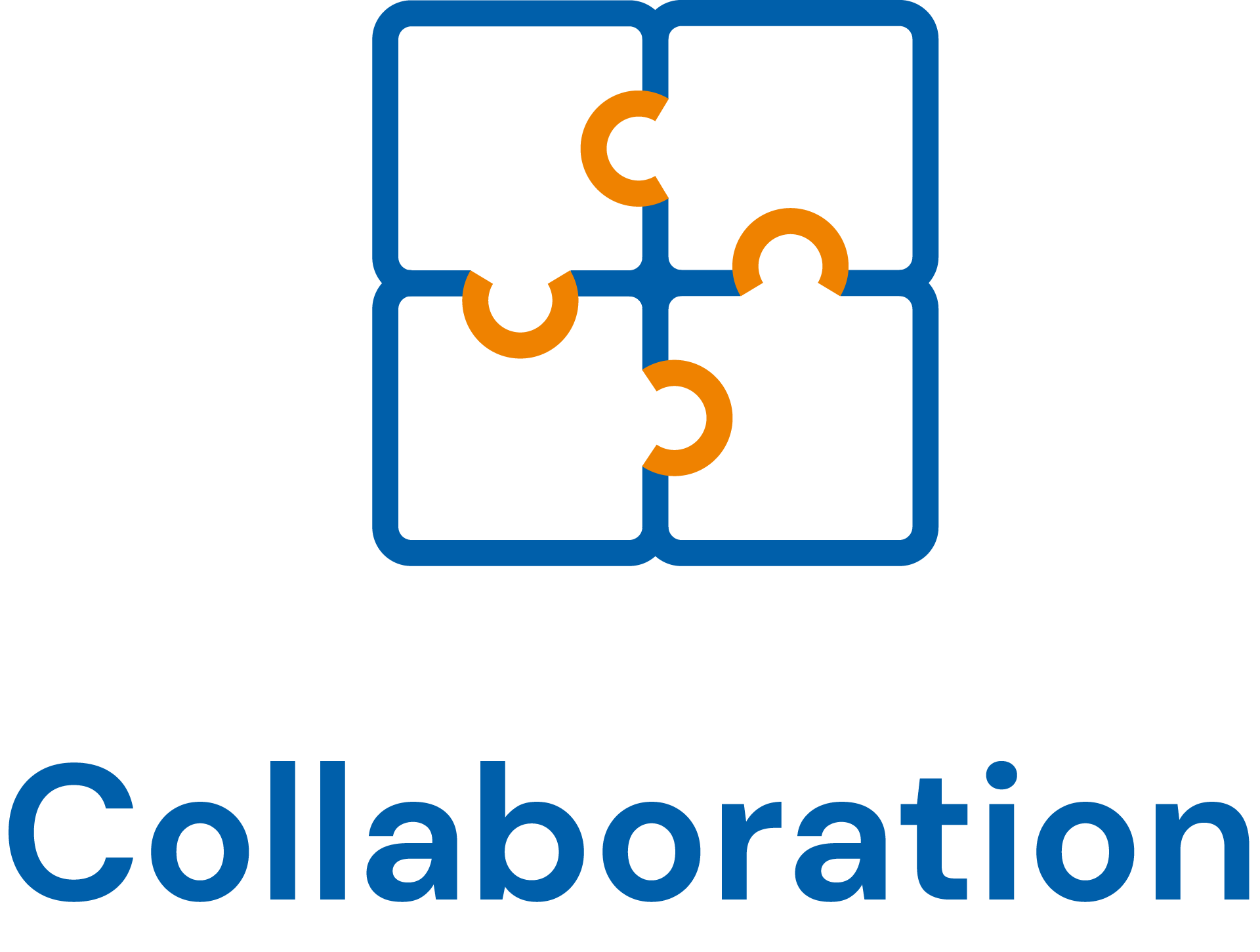 ‹#›
Thank you!
marco.rorro@egi.eu
‹#›